ΦΛΕΒΙΚΕΣ ΠΑΘΗΣΕΙΣ
ΧΡΗΣΤΟΣ ΒΕΡΥΚΟΚΟΣ
ΑΓΓΕΙΟΧΕΙΡΟΥΡΓΟΣ
ΙΣΤΟΛΟΓΙΑ ΦΛΕΒΙΚΟΥ ΣΥΣΤΗΜΑΤΟΣ
Αρτηρία
Φλέβα
ΑΝΑΤΟΜΙΑ ΦΛΕΒΙΚΟΥ ΣΥΣΤΗΜΑΤΟΣ
Εν τω βάθει φλέβες


Εν τω βάθει περιτονία


Διατιτρώσες φλέβες


Επιπολής φλέβες
ANATOMIKH  ΜΕΙΖΟΝΟΣ  ΣΑΦΗΝΟΥΣ
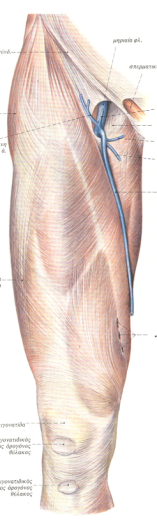 ANATOMIKH ΕΛΑΣΣΟΝΟΣ  ΣΑΦΗΝΟΥΣ
ANATOMIKH ΕΝ ΤΩ ΒΑΘΕΙ ΦΛΕΒΩΝ
ANATOMIKH ΕΝ ΤΩ ΒΑΘΕΙ ΦΛΕΒΩΝ
ANATOMIKH ΕΝ ΤΩ ΒΑΘΕΙ ΦΛΕΒΩΝ
ΑΝΑΤΟΜΙΚΗ  ΔΙΑΤΙΤΡΑΙΝΟΥΣΩΝ
ΣΤΟΙΧΕΙΑ ΦΥΣΙΟΛΟΓΙΑΣ
Η ροή του αίματος στις φλέβες διατηρείται από:
τη μυϊκή αντλία
τις αρτηριακές σφύξεις
την αρνητική ενδοθωρακική πίεση κατά την εισπνοή
τη λειτουργία των φλεβικών βαλβίδων
τη διάταση των δεξιών καρδιακών κοιλοτήτων κατά τη διαστολή
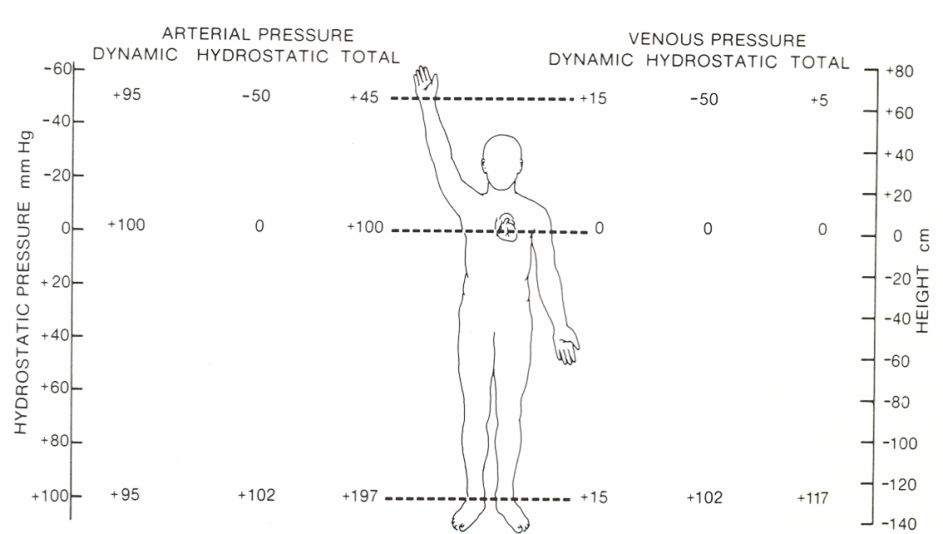 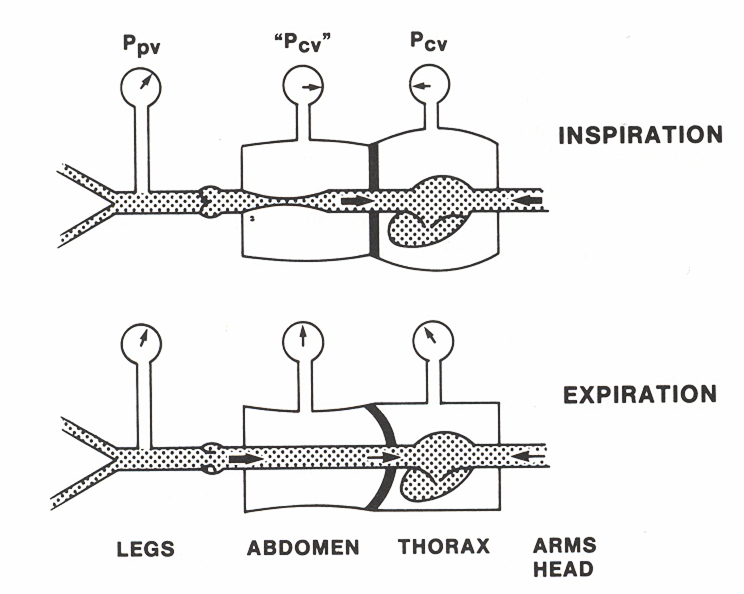 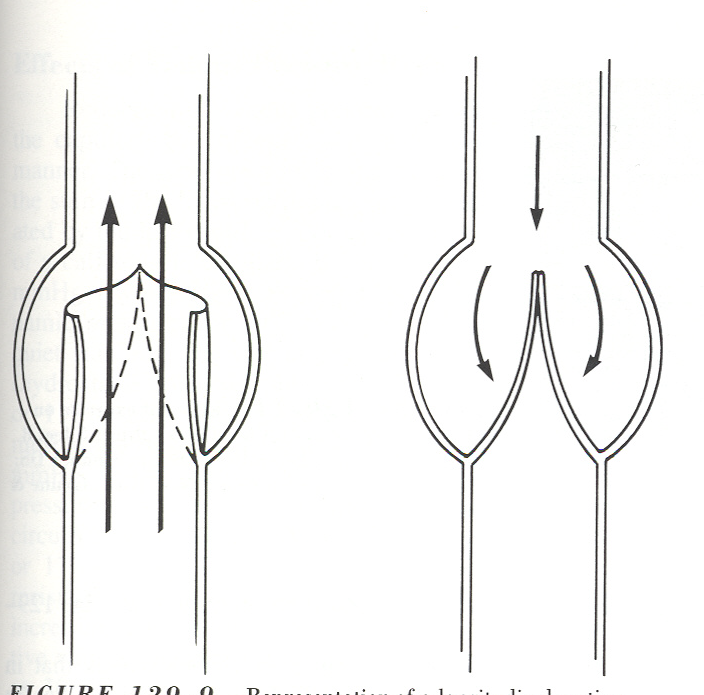 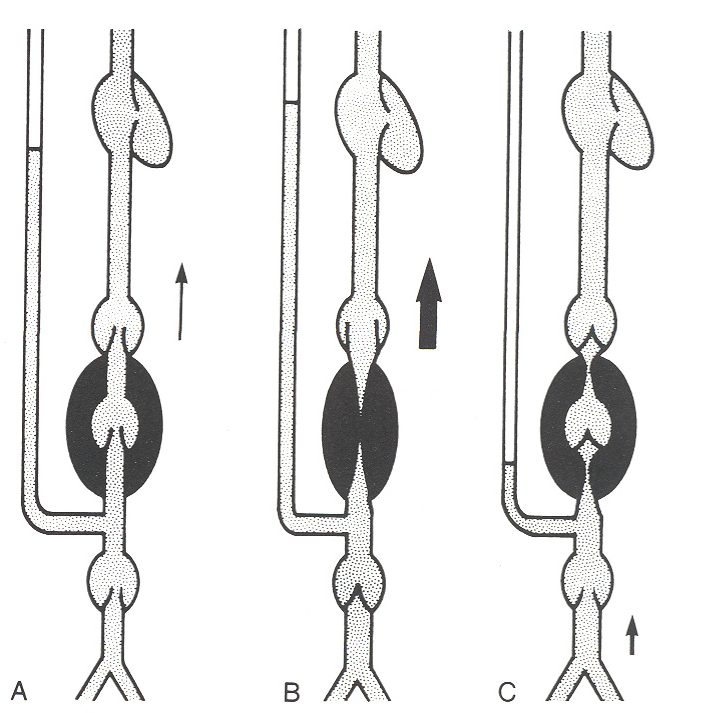 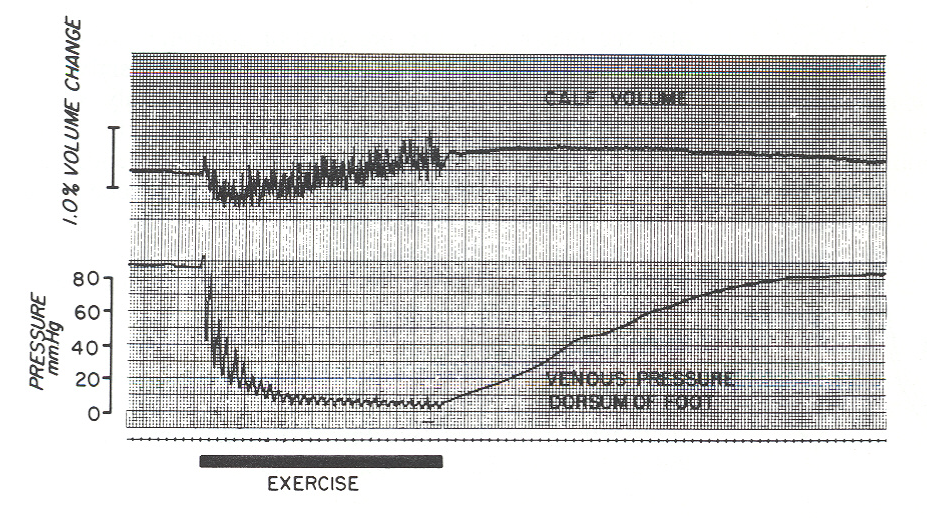 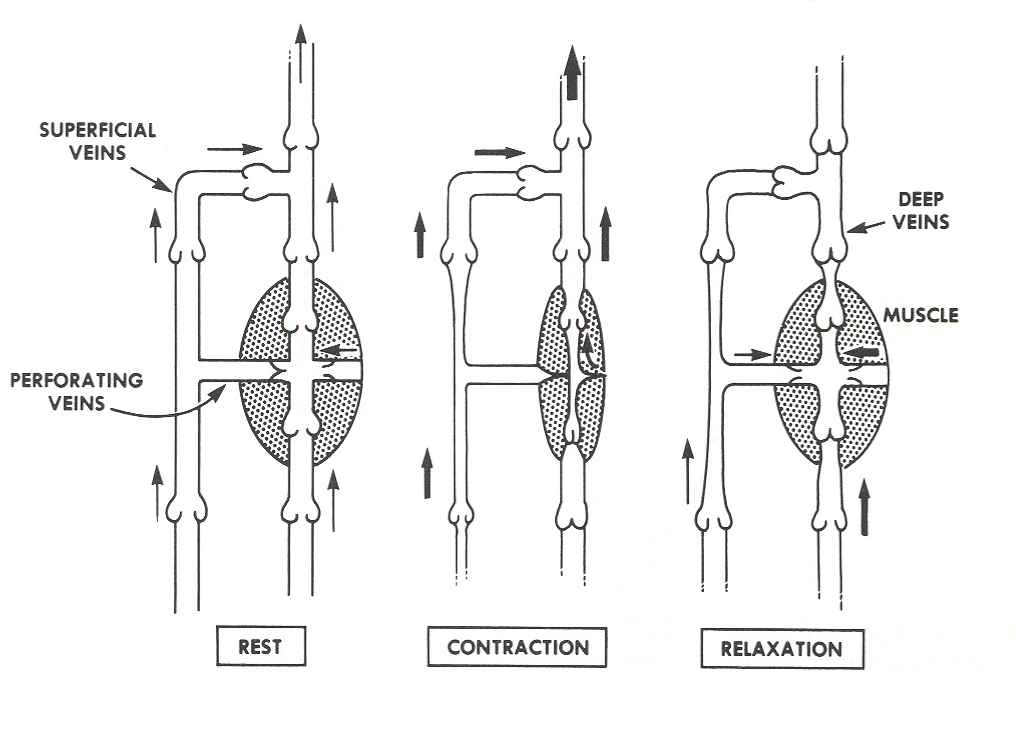 ΙΣΤΟΡΙΚΟ
Κληρονομικότητα	- συγγενείς ανωμαλίες
					- φλεβική ανεπάρκεια
Επάγγελμα		- ορθοστασία
Ατομικό αναμνηστικό	- φλεβική θρόμβωση
Φάρμακα 		- αντιπηκτικά
					- αντισυλληπτικά
ΣΥΝΗΘΗ ΣΥΜΠΤΩΜΑΤΑ ΦΛΕΒΙΚΩΝ ΠΑΘΗΣΕΩΝ1. ΑΛΓΟΣ
Χαρακτήρας: βύθιο – αίσθημα τάσης
Επιτείνεται: όρθια στάση, εσπερινές ώρες
Υφίεται: βάδισμα, ανύψωση σκέλους, πρωί
Συνοδεύεται:	εύκολη κόπωση
				αίσθημα καύσου
				συμπτώματα δερματίτιδας:	νυγμοί
								κνησμός
ΣΥΝΗΘΗ ΣΥΜΠΤΩΜΑΤΑ ΦΛΕΒΙΚΩΝ ΠΑΘΗΣΕΩΝ
2. Οίδημα
Ήπιο: 	κιρσοί
Έντονο:	χρόνια φλεβική ανεπάρκεια
				φλεβική θρόμβωση
				αρτηριοφλεβική επικοινωνία
3. Αιμορραγία (ρήξη κιρσών)
4. Διαταραχές της χροιάς
5. Τροφικές αλλοιώσεις
ΔΙΑΓΝΩΣΤΙΚΟΣ ΠΡΟΣΑΝΑΤΟΛΙΣΜΟΣ ΜΕ ΒΑΣΗ ΤΗΝ ΕΝΤΟΠΙΣΗ ΤΟΥ ΟΙΔΗΜΑΤΟΣ
ΧΑΡΑΚΤΗΡΙΣΤΙΚΑ ΓΝΩΡΙΣΜΑΤΑ ΤΩΝ ΟΙΔΗΜΑΤΩΝ ΤΩΝ ΚΑΤΩ ΑΚΡΩΝ
ΑΝΤΙΚΕΙΜΕΝΙΚΗ ΕΞΕΤΑΣΗ1. ΕΠΙΣΚΟΠΗΣΗ
Άνω άκρα: 		ασθενής καθήμενος
Κάτω άκρα:	όρθια θέση		ύπτια
Μεταβολές της χροιάς του δέρματος	- κυάνωση
							- μελανή χροιά
							- καφεοειδής χροιά
Φλεβική διάταση – κιρσοί – σφαιρικές φλεβικές διογκώσεις
Οίδημα (τοπικό – καθολικό)
Τροφικές διαταραχές
Ερυθρή γράμμωση
Έλκη
ΑΝΤΙΚΕΙΜΕΝΙΚΗ ΕΞΕΤΑΣΗ2. ΨΗΛΑΦΗΣΗ
Διαφορές θερμοκρασίας
Ευαισθησία	- κατά μήκος φλέβας
				- κατά τη συμπίεση μυϊκών μαζών
Κιρσοί
Σκλήρυνση δέρματος
Οίδημα
Χάσματα κατά την περιτονία
Σφύξεις επί διατεταμένης φλέβας
ΚΙΡΣΟΙ ΚΑΤΩ ΑΚΡΩΝη διάταση των φλεβών του επιπολής φλεβικού συστήματος
Κιρσοί μείζονος σαφηνούς
Κιρσοί ελάσσονος σαφηνούς
ΤΑΞΙΝΟΜΗΣΗ - ΑΙΤΙΟΛΟΓΙΑ
ΠΡΩΤΟΠΑΘΕΙΣ
Ανεπάρκεια βαλβίδων
Ανεπάρκεια τοιχώματος
ΔΕΥΤΕΡΟΠΑΘΕΙΣ
Απόφραξη εν τω βάθει φλεβών
	- θρόμβωση
	- τραύμα
	- φλεγμονή
	- νεόπλασμα
Αρτηριοφλεβική επικοινωνία
ΠΡΟΔΙΑΘΕΣΙΚΟΙ ΠΑΡΑΓΟΝΤΕΣ
Κύηση 
Κληρονομικότητα
Ορθοστασία
Παχυσαρκία
Δυσκοιλιότητα
δράση οιστρογόνων
μηχανική πίεση
ΣΥΜΠΤΩΜΑΤΟΛΟΓΙΑ
Βάρος
Τάση
Κούραση
Αιμωδία
Νυκτερινοί επώδυνοι μυϊκοί σπασμοί (κράμπες)
Άλγος
Οίδημα
Καυσαλγία
Κνησμός
ΕΠΙΠΛΟΚΕΣ
Αιμορραγία
Θρόμβωση
Εξέλκωση
ΔΙΑΓΝΩΣΗ
Επισκόπηση
Ψηλάφηση
Κλινικές δοκιμασίες
Duplex
Φλεβογραφία
δοκιμασία βήχα
δοκιμασία παλίνδρομης πλήρωσης (Trendelenburg)
δοκιμασία πλήξης (Schwartz)
δοκιμασία συμπίεσης (Myers)
δοκιμασία Perthes
ΔΟΚΙΜΑΣΙΑ  TRENDELENBURG
ΔΟΚΙΜΑΣΙΑ  TRENDELENBURG
ΘΕΡΑΠΕΙΑ
Συντηρητική		- Άσκηση
					- Απώλεια βάρους
					- Αποφυγή θερμότητας
					- Φλεβοτονικά φάρμακα
					- Ελαστική συμπίεση
Χειρουργική	    - έντονα συμπτώματα
				    - επιπλοκές
Σκληρυντικές ενέσεις	- μεμονωμένοι κιρσοί
						- υποτροπή κιρσών
ΦΛΕΒΙΚΗ ΘΡΟΜΒΩΣΗΑΙΤΙΟΛΟΓΙΑ - ΠΑΘΟΦΥΣΙΟΛΟΓΙΑ
Τριάδα Virchow (1858)
Στάση της ροής του αίματος
		ακινησία	εξωτερική πίεση		καρδιακή ανεπάρκεια
		κατάκλιση	πίεση από όγκο		shock
Κάκωση του ενδοθηλίου
		τραύμα	(μηχανικό ή χημικό)		 φλεγμονή
		προηγηθείσα θρομβοφλεβίτιδα		 κιρσοί
Υπερπηκτικότητα
		αντισυλληπτικά		κακοήθεια	υπεργλοιότητα
		ανεπάρκεια πρωτεΐνης C, S, αντιθρομβίνης III
ΕΠΙΠΟΛΗΣ ΦΛΕΒΙΚΗ ΘΡΟΜΒΩΣΗ
Εντόπιση	- σαφηνής
				- κεφαλική, βασιλική
Κλινική εικόνα
	Κομβολογιοειδές μόρφωμα με όλους τους χαρακτήρες της φλεγμονής	- ερυθρότητα
						- θερμότητα
						- τοπικό οίδημα 
						- πόνος
ΕΠΙΠΟΛΗΣ ΦΛΕΒΙΚΗ ΘΡΟΜΒΩΣΗ
Πρόγνωση	
- Υποχώρηση των συμπτωμάτων + ευρημάτων (πλην της σχοινιοειδούς σκληρίας) εντός 1-3 εβδομάδων
Θεραπεία	- Αντιφλεγμονώδη
			- Σχάση των κιρσωδών σάκων
			- Απολίνωση μείζονος σαφηνούς
			- Αντιμετώπιση αιτίας
ΜΕΤΑΝΑΣΤΕΥΤΙΚΗ ΘΡΟΜΒΟΦΛΕΒΙΤΙΣ
Νόσος Bürger

Νεόπλασμα (σύνδρομο Trousseau)
		- πεπτικού σωλήνα
		- πνεύμονα
ΣΗΠΤΙΚΗ ΘΡΟΜΒΟΦΛΕΒΙΤΙΣ
Ενδοτοιχωματικά αποστήματα
Βακτηριαιμία		πυρετός
Σηπτική εμβολή
ΕΝ ΤΩ ΒΑΘΕΙ ΦΛΕΒΙΚΗ ΘΡΟΜΒΩΣΗ
Συμπτώματα	- οίδημα	ασυμπτωματική
				- πόνος		πνευμονική εμβολή
Σημεία	- οίδημα			- ευαισθησία
			- σκληρία μυών			- σημείο Homans
			- αύξηση της θερμοκρασίας	- διάταση επιπολής φλεβών

Λευκή επώδυνη φλεγμονή: 
		κοινή μηριαία φλέβα 		ωχρότητα
		έξω λαγόνιος φλέβα		ψυχρότητα
Κυανή επώδυνη φλεγμονή
	κοινή λαγόνιο φλέβα 		κυάνωση	φλεβική γάγγραινα
	έσω λαγόνιος φλέβα		ψυχρότητα	ολιγαιμική καταπληξία
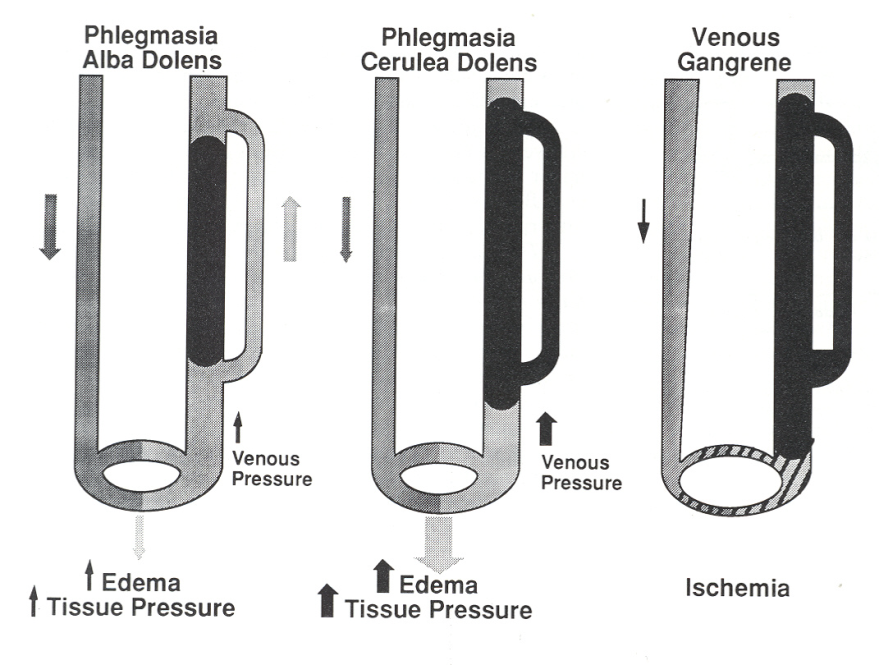 Ετερόπλευρο οίδημα
Ευαισθησία στη γαστροκνημία
ΑΠΟΦΡΑΞΗ ΚΑΤΩ ΚΟΙΛΗΣ ΦΛΕΒΑΣΑΙΤΙΑ
ΕΞΩΑΥΛΙΚΑ
Νεοπλασίες
Φλεγμονές
Ανεύρυσμα κοιλιακής αορτής
Ιατρογενείς βλάβες
ΕΝΔΟΑΥΛΙΚΑ
Επέκταση θρόμβωσης από:		- λαγόνιο
			- νεφρική
			- ηπατικές
Όγκοι	- λειοσάρκωμα
		   	- ενδοθηλίωμα
			- υπερνέφρωμα
Ιδιοπαθής θρόμβωση
ΑΠΟΦΡΑΞΗ ΚΑΤΩ ΚΟΙΛΗΣ ΦΛΕΒΑΣΣΥΜΠΤΩΜΑΤΑ
Αμφοτερόπλευρο οίδημα κάτω άκρων
Διάταση + οφιοειδής πορεία επιπολής φλεβών κοιλίας με ροή από κάτω προς τα πάνω
Οσφυαλγία

Αιματουρία
Λευκωματουρία
Νεφρική ανεπάρκεια
ΑΠΟΦΡΑΞΗ ΜΑΣΧΑΛΙΑΙΑΣ Ή ΥΠΟΚΛΕΙΔΙΑΣ ΦΛΕΒΑΣ
ΑΥΤΟΜΑΤΗ - ΑΠΟ ΠΡΟΣΠΑΘΕΙΑ
Νεαρά, υγιή άτομα
Άνδρες:γυναίκες=2:1
Δεξιό: αριστερό άνω άκρο=3:1
Σύνδρομο θωρακικής εξόδου
ΔΕΥΤΕΡΟΠΑΘΗΣ
Ενδοφλέβιοι καθετήρες
Υπερπηκτικότητα
Όγκοι κορυφής του πνεύμονα
ΚΛΙΝΙΚΗ ΕΙΚΟΝΑ
Άλγος		 Οίδημα 	Αύξηση θερμοκρασίας
Βάρος		 Κυάνωση 	Επίφλεβο

Ήπια συμπτώματα λόγω μικρής φλεβικής πίεσης
Τα συμπτώματα επιδεινώνονται μετά άσκηση
ΠΡΟΦΥΛΑΞΗ ΑΠΟ ΕΒΦΘ
Ασθενείς μικρού κινδύνου (κίνδυνος <6%)
	Ηλικία <40			ελαστική κάλτσα
	Μικρή επέμβαση		γρήγορη κινητοποίηση

Ασθενείς μεσαίου κινδύνου (κίνδυνος 6-40%)
	Ηλικία <40			
	Μεγάλη επέμβαση		

	Ηλικία >40			
	Οποιαδήποτε επέμβαση
	
Ασθενείς υψηλού κινδύνου (κίνδυνος >40%)
	Ηλικία >60			
	Μεγάλη επέμβαση

	Ιστορικό ΕΒΦΘ - ΠΕ
ΧΜΒΗ
ελαστική κάλτσα
γρήγορη κινητοποίηση
ΧΜΒΗ
διαλείπουσα συμπίεση
ελαστική κάλτσα
γρήγορη κινητοποίηση
ΔΙΑΓΝΩΣΗ  ΕΒΦΘ
Φλεβογραφία	  (+) ακρίβεια >90%
				   (-)	μέθοδος αιματηρή
					έγχυση σκιαγραφικού

Δοκιμασία ραδιενεργού ινωδογόνου
	(+) μέθοδος απλή, ακίνδυνη, εφαρμόζεται στο κρεβάτι του ασθενή
	(-)	       δεν μπορεί να εφαρμοσθεί σε λαγονομηριαίες θρομβώσεις
		       απαιτεί τουλάχιστον 24-48h για να τεθεί η διάγνωση

Έγχρωμο υπερηχογράφημα
	(+)       ακρίβεια >90%
		       μέθοδος γρήγορη και αναίμακτη
Νεφροτοξικότητα
Αλλεργία
ΦΛΕΒΟΓΡΑΦΙΑ
ΦΛΕΒΟΓΡΑΦΙΑ
ΔΙΑΓΝΩΣΗ  ΕΒΦΘ
Φλεβογραφία	  (+) ακρίβεια >90%
				   (-)	μέθοδος αιματηρή
					έγχυση σκιαγραφικού

Δοκιμασία ραδιενεργού ινωδογόνου
	(+) μέθοδος απλή, ακίνδυνη, εφαρμόζεται στο κρεβάτι του ασθενή
	(-)	       δεν μπορεί να εφαρμοσθεί σε λαγονομηριαίες θρομβώσεις
		       απαιτεί τουλάχιστον 24-48h για να τεθεί η διάγνωση

Έγχρωμο υπερηχογράφημα
	(+)       ακρίβεια >90%
		       μέθοδος γρήγορη και αναίμακτη
Νεφροτοξικότητα
Αλλεργία
ΔΙΑΓΝΩΣΗ  ΕΒΦΘ
Φλεβογραφία	  (+) ακρίβεια >90%
				   (-)	μέθοδος αιματηρή
					έγχυση σκιαγραφικού

Δοκιμασία ραδιενεργού ινωδογόνου
	(+) μέθοδος απλή, ακίνδυνη, εφαρμόζεται στο κρεβάτι του ασθενή
	(-)	       δεν μπορεί να εφαρμοσθεί σε λαγονομηριαίες θρομβώσεις
		       απαιτεί τουλάχιστον 24-48h για να τεθεί η διάγνωση

Έγχρωμο υπερηχογράφημα
	(+)       ακρίβεια >90%
		       μέθοδος γρήγορη και αναίμακτη
Νεφροτοξικότητα
Αλλεργία
ΕΓΧΡΩΜΟ  ΥΠΕΡΗΧΟΓΡΑΦΗΜΑ  DUPLEX
ΥΠΕΡΗΧΟΓΡΑΦΗΜΑ  DUPLEX
ΥΠΕΡΗΧΟΓΡΑΦΗΜΑ  DUPLEX
ΥΠΕΡΗΧΗΤΙΚΟ ΑΙΜΟΤΑΧΥΜΕΤΡΟ (DOPPLER)
ΠΛΗΘΥΣΜΟΓΡΑΦΙΑ
ΘΕΡΑΠΕΙΑ  ΕΒΦΘΣΚΟΠΟΣ
Πρόληψη επέκτασης του θρόμβου
Πρόληψη πνευμονικής εμβολής
Αποκατάσταση βατότητας
Διατήρηση βαλβιδικής λειτουργίας
Πρόληψη υποτροπών
ΘΕΡΑΠΕΙΑ  ΕΒΦΘ
Ανάρροπη θέση σκέλους
Κινητοποίηση με ελαστική κάλτσα
Αντιπηκτικά: 
	ηπαρίνη 20-25 IU/kg/24h με παρακολούθηση του APTT για 7-10 ημέρες

	αντιπηκτικά από του στόματος από την 5η ημέρα με παρακολούθηση του INR. Διάρκεια αγωγής 3-6 μήνες.
INR=PTRISI
PTR=

ΡΤ: Prothrombin time
ISI: International Sensitivity Index
PTασθενή
PTμάρτυρα
ΘΕΡΑΠΕΙΑ  ΕΒΦΘ Θρομβόλυση
Ενδείξεις:	νέοι, μη χειρουργημένοι, με πρόσφατο 				θρόμβο στη λαγονομηριαία περιοχή
				πρόσφατο χειρουργικό τραύμα
				πεπτικό έλκος
Αντενδείξεις:	κακοήθη νοσήματα πεπτικού
				αιμορραγική διάθεση
				ενδοκαρδιακοί θρόμβοι
Επιπλοκές	- αιμορραγία
				- αλλεργικές αντιδράσεις
ΘΕΡΑΠΕΙΑ  ΕΒΦΘ Φλεβική θρομβεκτομή
Ενδείξεις
Κυανή επώδυνη φλεγμονή
Νηχόμενος θρόμβος

Άμεσος στόχος
Πρόληψη ΠΕ
Αποφυγή φλεβικής γάγγραινας

Απώτερος στόχος
Πρόληψη μεταθρομβωτικού φλεβικού συνδρόμου
ΑΠΟΛΙΝΩΣΗ – ΕΞΩΤΕΡΙΚΗ ΗΘΜΟΠΟΙΗΣΗ ΚΚΦ
Spencer, 1959
Homans, 1934
Miles+Elsea, 1965
DeWeese, 1958
Mozes+Antebi, 1967
ΦΙΛΤΡΑ  ΚΚΦ
Mobin-Uddin  Greenfield	  Amplatz           Gunter		    Bird’s nest
Simon-Nitinol
Greenfield
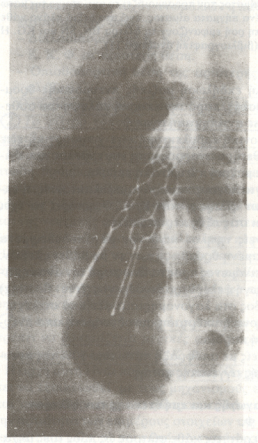 Ορθή θέση φίλτρου Greenfiled
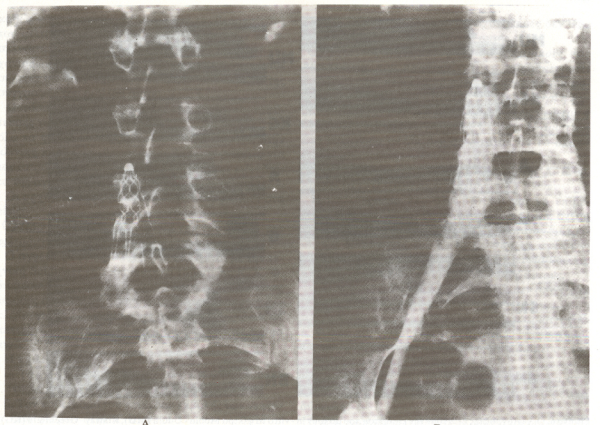 Φίλτρο Greenfiled σε έκκεντρη θέση
ΕΝΔΕΙΞΕΙΣ ΤΟΠΟΘΕΤΗΣΗΣ ΦΙΛΤΡΟΥ ΚΚΦ
ΣΧΕΤΙΚΕΣ
Πνευμονική εμβολή >50%
Επεκτεινόμενη λαγονομηριαία θρόμβωση
Νηχόμενος θρόμβος
ΑΠΟΛΥΤΕΣ
Υποτροπιάζουσα πνευμονική εμβολή παρά την επαρκή αντιπηκτική αγωγή
Αντένδειξη αντιπηκτικής αγωγής
Επιπλοκές αντιπηκτικής αγωγής
ΕΠΙΠΛΟΚΕΣ  ΕΒΦΘ
Μεταθρομβωτικό φλεβικό σύνδρομο
Πνευμονική εμβολή
ΜΕΤΑΘΡΟΜΒΩΤΙΚΟ  ΦΛΕΒΙΚΟ  ΣΥΝΔΡΟΜΟΑΙΤΙΑ
ΕΒΦΘ

Καταστροφή βαλβίδων				

Φλεβική υπέρταση
εν τω βάθει φλεβών
διατιτραινουσών φλεβών
ΜΕΤΑΘΡΟΜΒΩΤΙΚΟ  ΦΛΕΒΙΚΟ  ΣΥΝΔΡΟΜΟΚΛΙΝΙΚΗ ΕΙΚΟΝΑ
Οίδημα
Κιρσοί
Μελάγχρωση
Άτονο έλκος σφυρού
ΜΕΤΑΘΡΟΜΒΩΤΙΚΟ  ΦΛΕΒΙΚΟ  ΣΥΝΔΡΟΜΟΘΕΡΑΠΕΙΑ
Χειρουργική
Εγχείρηση Linton
Εγχείρηση Coquet
Βαλβιδοπλαστική
Μεταφορά-μετάθεση βαλβίδας
Παρακαμπτήριες επεμβάσεις
Μηρομηριαία (Palma)
Σαφηνοϊγνυακή
Συντηρητική
Ανάρροπη θέση σκέλους
Ελαστικές κάλτσες
Τοπική περιποίηση έλκους
ΠΝΕΥΜΟΝΙΚΗ  ΕΜΒΟΛΗΑΙΤΙΑ
Κάτω άκρα (95%)
Πύελος
Δεξιές καρδιακές κοιλότητες
ΠΝΕΥΜΟΝΙΚΗ  ΕΜΒΟΛΗΚΛΙΝΙΚΗ ΕΙΚΟΝΑ
ΣΗΜΕΙΑ
Ταχύπνοια
Ταχυκαρδία
Πυρετός
Κυάνωση
Ρόγχοι
Καλπασμός
Αύξηση έντασης Π2
Υπόταση 
ΕΒΦΘ
ΣΥΜΠΤΩΜΑΤΑ
Δύσπνοια
Πλευριτικός πόνος
Βήχας
Αιμόπτυση
Εφίδρωση
Συγκοπή
ΠΝΕΥΜΟΝΙΚΗ  ΕΜΒΟΛΗΔΙΑΓΝΩΣΗ
Ακτινογραφία θώρακος
ΗΚΓ
Αέρια αίματος
Εργαστηριακά
Υπερηχογράφημα καρδίας
Σπινθηρογράφημα αερισμού/αιμάτωσης
Πνευμονική αρτηριογραφία
Αξονική τομογραφία
Μαγνητική τομογραφία
ΔΙΑΓΝΩΣΗ  ΠΝΕΥΜΟΝΙΚΗΣ  ΕΜΒΟΛΗΣ1. ΑΚΤΙΝΟΓΡΑΦΙΑ ΘΩΡΑΚΟΣ
Ανύψωση ημιδιαφράγματος
Πλευριτικό υγρό
Καρδιομεγαλία
Διάταση πνευμονικών αρτηριακών κλάδων
Ατελεκτασία (γραμμές Fleischner)
Πύκνωση
Πνευμονική ολιγαιμία (σημείο Westermark)
ΔΙΑΓΝΩΣΗ  ΠΝΕΥΜΟΝΙΚΗΣ  ΕΜΒΟΛΗΣ2. ΗΛΕΚΤΡΟΚΑΡΔΙΟΓΡΑΦΗΜΑ
Φλεβοκομβική ταχυκαρδία
Κατάσπαση ST
Αναστροφή T
SIQIIITIII
RBBB
Δεξιός άξονας
Πνευμονικά Ρ
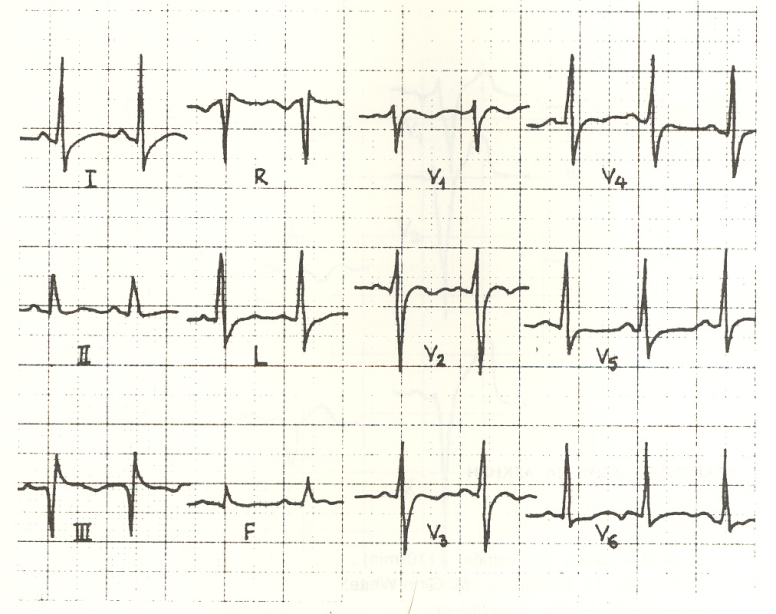 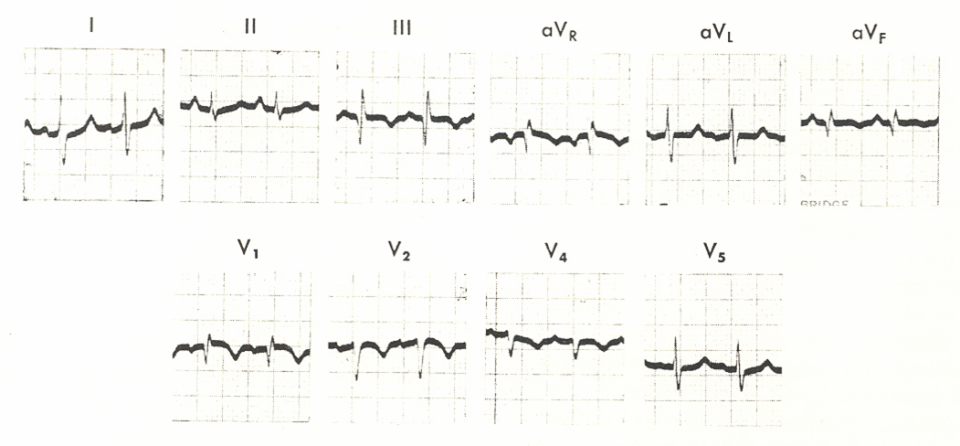 ΔΙΑΓΝΩΣΗ  ΠΝΕΥΜΟΝΙΚΗΣ  ΕΜΒΟΛΗΣ3. ΑΕΡΙΑ ΑΙΜΑΤΟΣ
Υποξυγοναιμία (  pO2)
+
Υποκαπνία (  pCO2)
ΔΙΑΓΝΩΣΗ  ΠΝΕΥΜΟΝΙΚΗΣ  ΕΜΒΟΛΗΣ4. ΕΡΓΑΣΤΗΡΙΑΚΑ
χολερυθρίνη
Υψηλή	LDH
			SGOT
Προϊόντα αποικοδόμησης ινώδους (FDP)
D-dimers
ΔΙΑΓΝΩΣΗ  ΠΝΕΥΜΟΝΙΚΗΣ  ΕΜΒΟΛΗΣ5. ΥΠΕΡΗΧΟΓΡΑΦΗΜΑ ΚΑΡΔΙΑΣ
Διάταση δεξιάς κοιλίας
Σμίκρυνση των διαμέτρων της αριστερής κοιλίας
Υποκινησία του μεσοκοιλιακού διαφράγματος
Ανεπάρκεια τριγλώχινας
Παρουσία θρόμβων
ΔΙΑΓΝΩΣΗ  ΠΝΕΥΜΟΝΙΚΗΣ  ΕΜΒΟΛΗΣ6. ΣΠΙΝΘΗΡΟΓΡΑΦΗΜΑ
ΔΙΑΓΝΩΣΗ  ΠΝΕΥΜΟΝΙΚΗΣ  ΕΜΒΟΛΗΣ7. ΠΝΕΥΜΟΝΙΚΗ ΑΡΤΗΡΙΟΓΡΑΦΙΑ
ΔΙΑΓΝΩΣΗ  ΠΝΕΥΜΟΝΙΚΗΣ  ΕΜΒΟΛΗΣ8. Spiral CT
ΠΝΕΥΜΟΝΙΚΗ  ΕΜΒΟΛΗΘΕΡΑΠΕΙΑ
Υποστηρικτική αγωγή
Αντιπηκτικά 			κουμαρινικά (6-12 μήνες)
Θρομβόλυση (στρεπτοκινάση, ουροκινάση, rTPA)
Πνευμονική εμβολεκτομή
Εμβολεκτομή με αναρροφητικό καθετήρα
Ο2
ντοπαμίνη
Ηπαρίνη
LMWH
ΠΝΕΥΜΟΝΙΚΗ ΕΜΒΟΛΕΚΤΟΜΗ
ΕΜΒΟΛΕΚΤΟΜΗ ΜΕ ΑΝΑΡΡΟΦΗΤΙΚΟ ΚΑΘΕΤΗΡΑ
Σας Ευχαριστώ